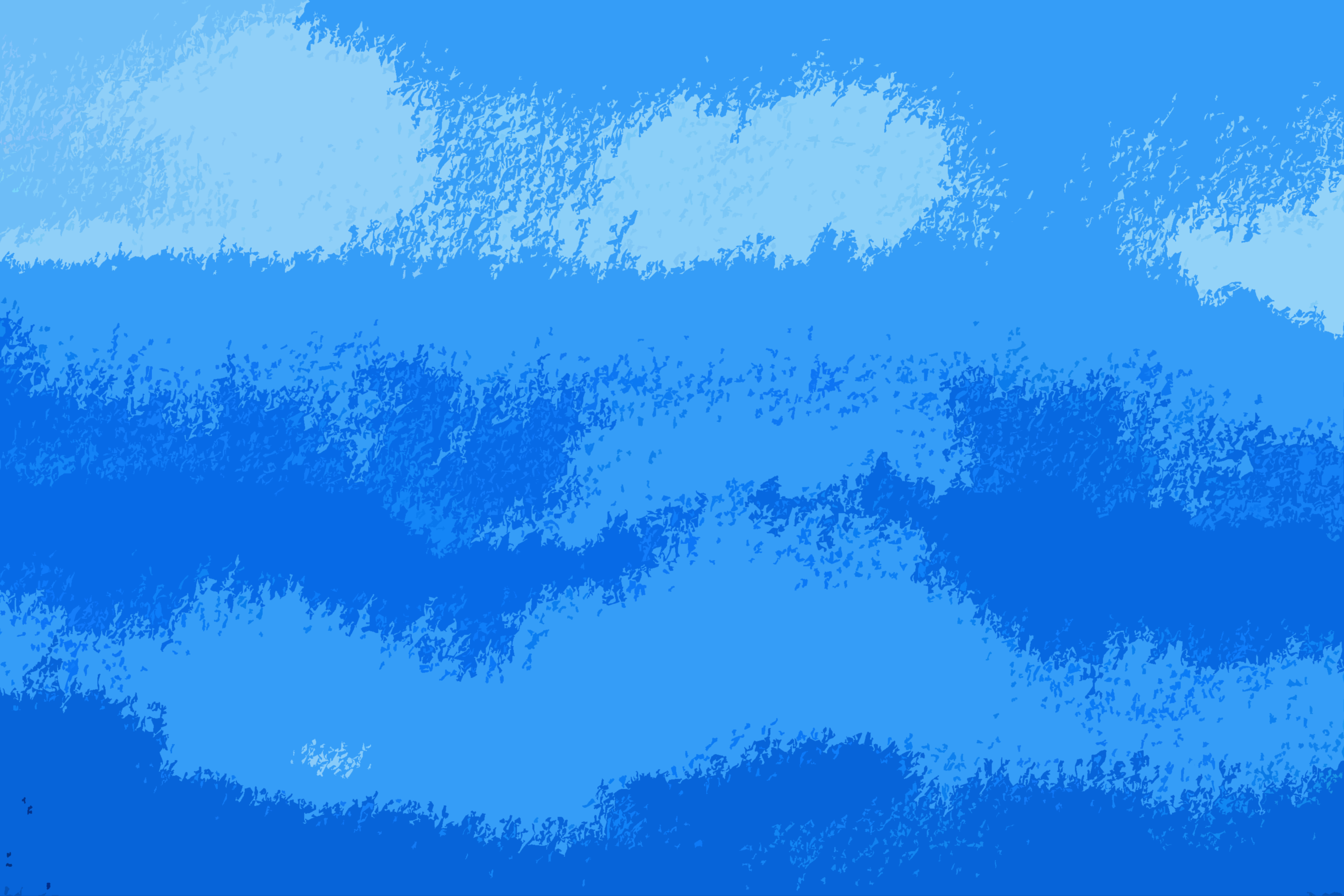 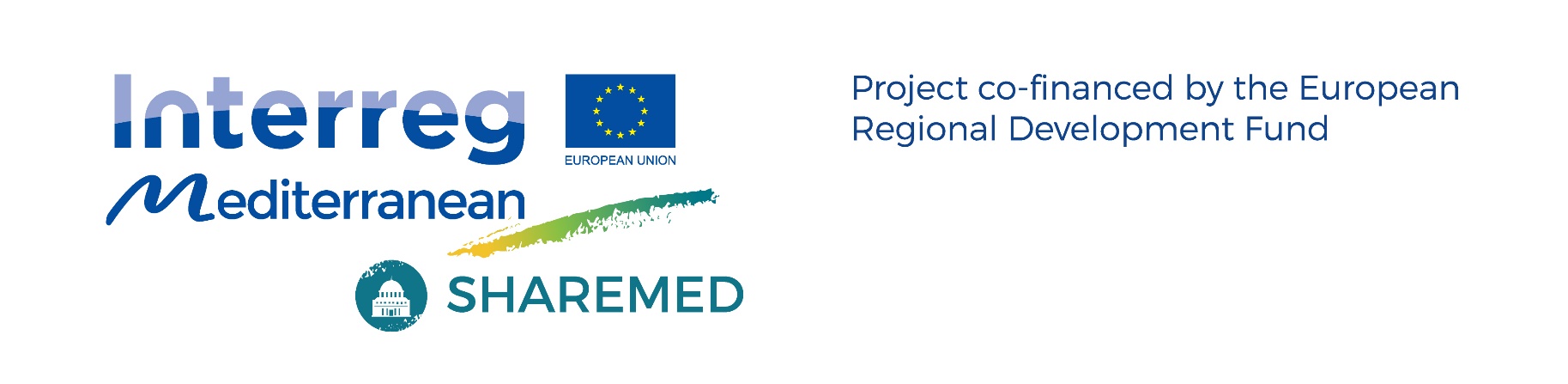 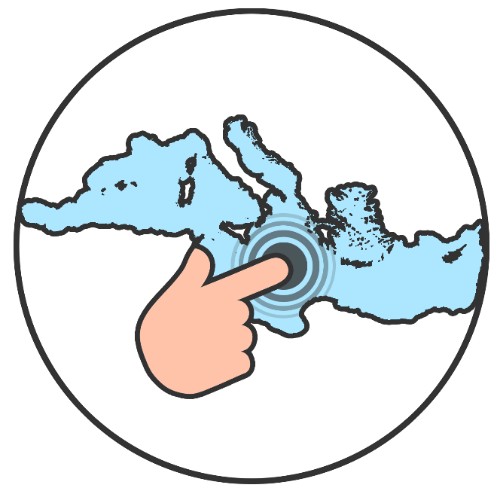 Transnational
On-Demand Access Actions
Joint collaborative on-demand actions capitalising on existing assets to share technology, methods, expertise, facilities and knowledge  on marine threats, hazards and observations in the Mediterranean Sea
Prof. Aldo Drago - Malta
SHAREMED partners - Italy (PL); France; Spain; Portugal; Slovenia; Croatia; Montenegro 

SHAREMED Internationalisation Workshop , 13/14th September 2022
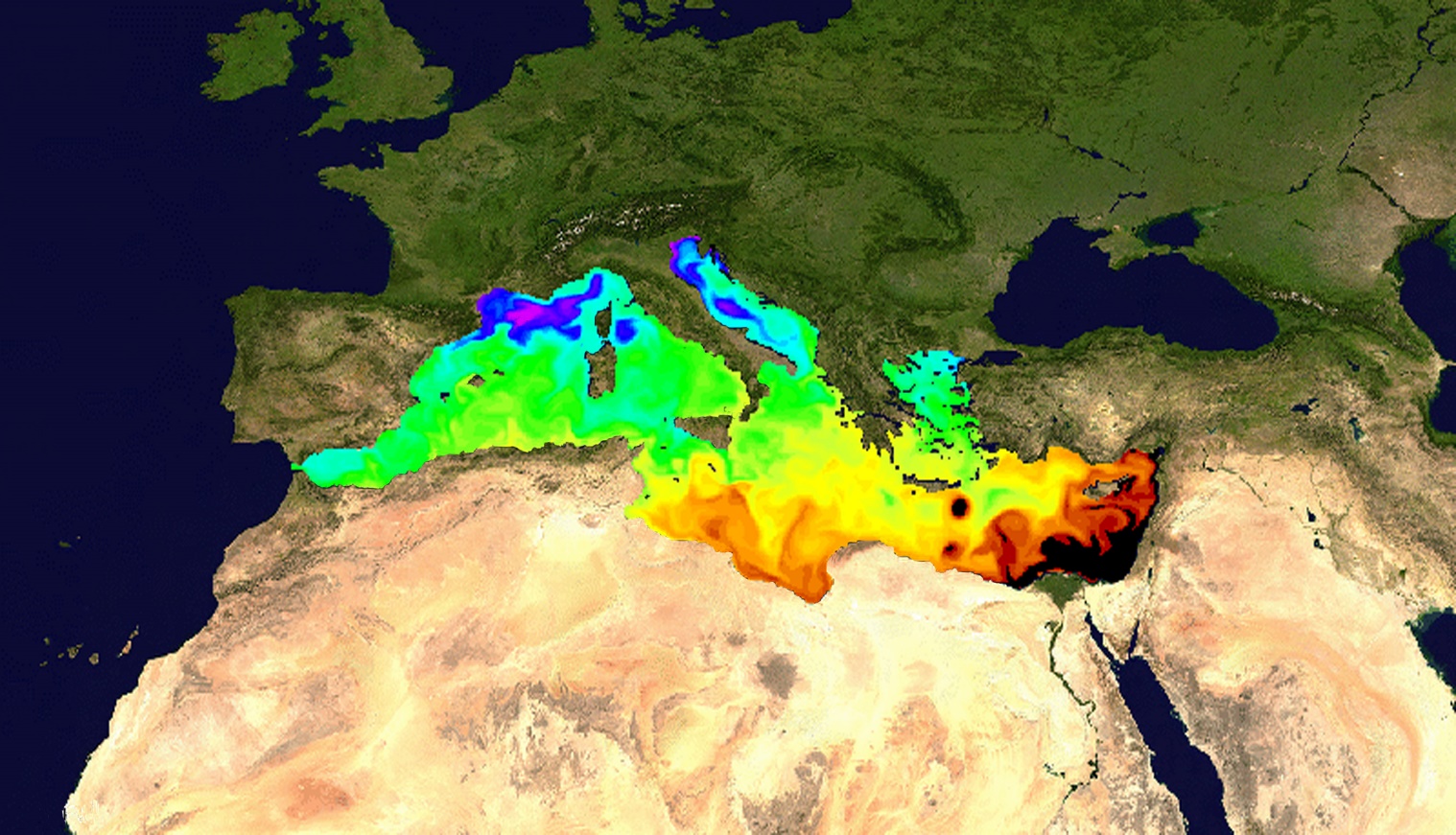 Major innovative and practical capitalisation endeavour through joint sub-projects offered by donors to Mediterranean recipients, consisting of doable joint actions to implement and set up systems at the recipient sites, or to train, or to undertake joint observations and assessments.
What is it?
Innovative on-demand approach 

ON OFFER: project deliverables and partner expertise & resources 
RECIPIENTS:  Mediterranean entities including non-EU
ACTIONS:  - joint supportive or complimentary actions to aid existing projects and initiatives (national and international)
- address specific problems/needs, and 
- planning efforts for future implementation
HIGHLIGHT

Target recipients are not only scientists, but also environmental managers, decision makers, stakeholders, and
private users
What is it?
Offers related to the thematic of SHAREMED
(marine hazards and observations)

Numerical model implementation in recipient domain 
Delivery of data for a specific application
Training of personnel
Joint assessment of an environmental problem
Intervention on an existing recipient project 
Support to a regional network or initiative
Environmental assessment
Expert intervention
other
HIGHLIGHT

Target recipients are not only scientists, but also environmental managers, decision makers, stakeholders, and
private users
What is on offer
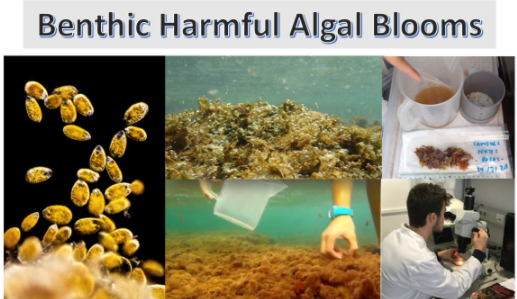 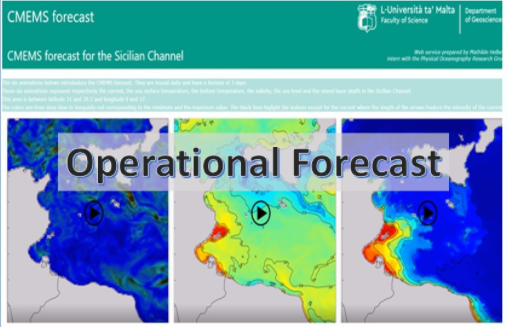 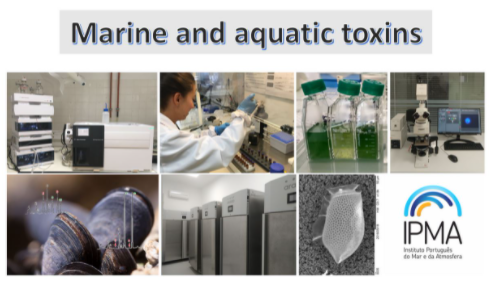 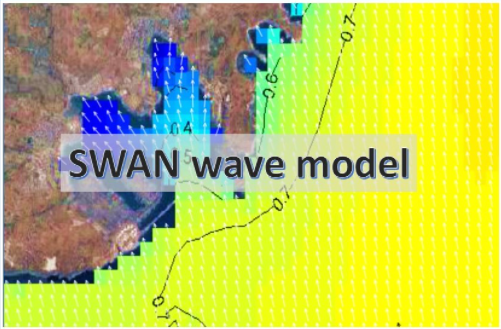 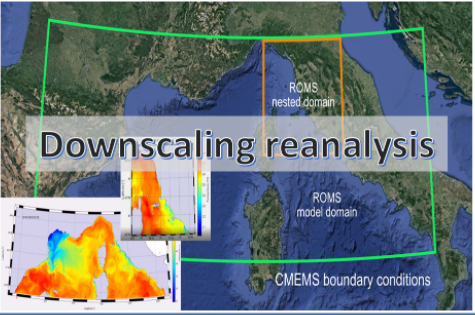 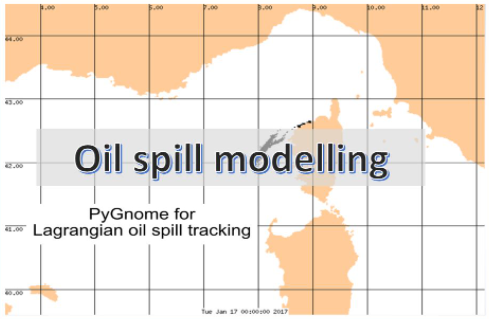 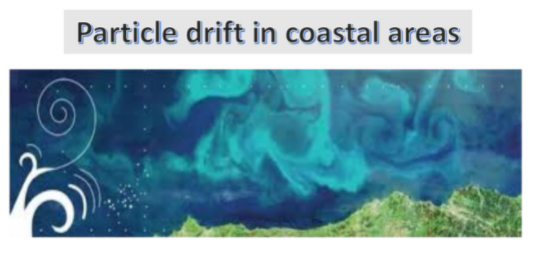 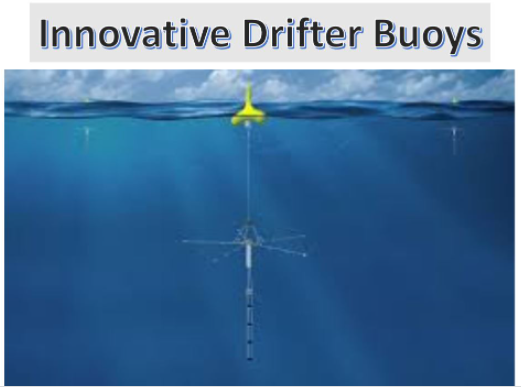 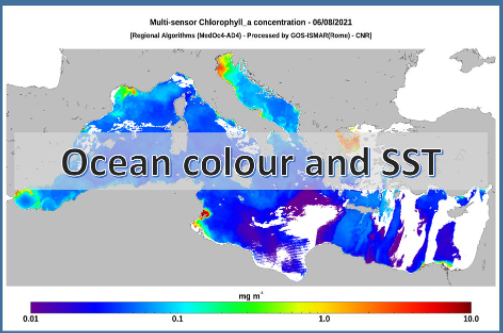 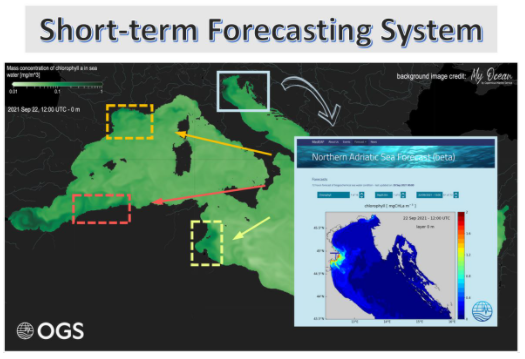 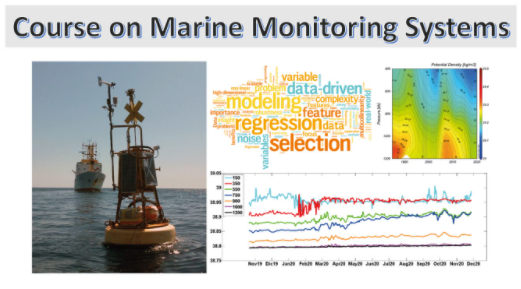 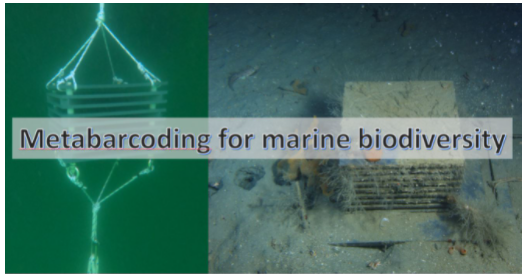 Presence on the web
www.capemalta.net/sharemed-on-demand
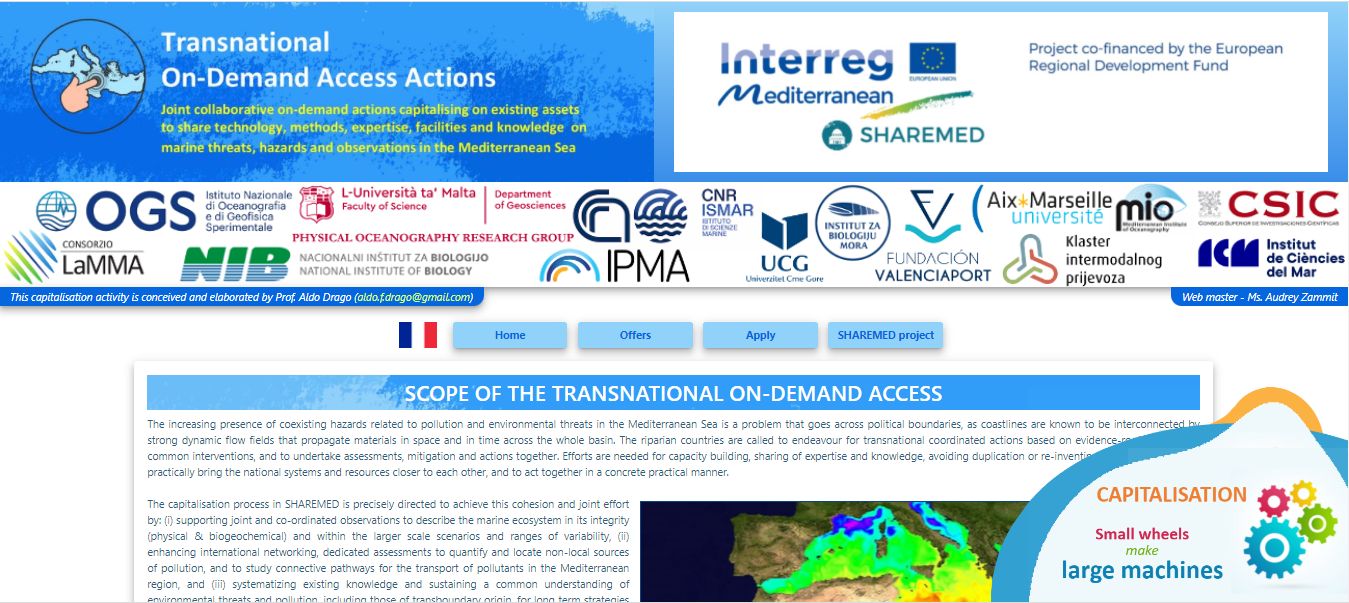 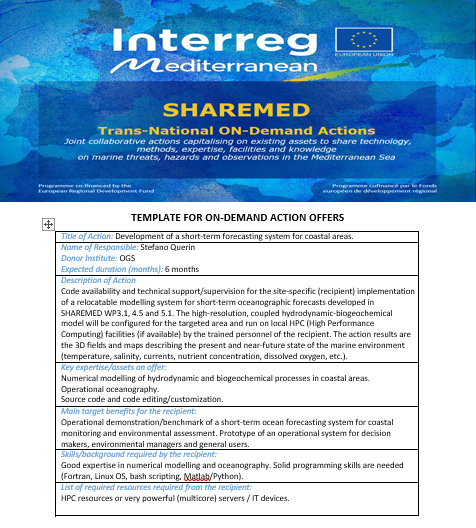 Factsheet of information on each offer
TITLE
RESPONSIBLE
WHAT IS ON OFFER
EXPECTED TIME FRAME FOR EXECUTION
REQUISITES FROM THE RECIPIENT
HOW THE ACTION WILL BE CONDUCTED
Two Calls issued in October 2021and February 2022
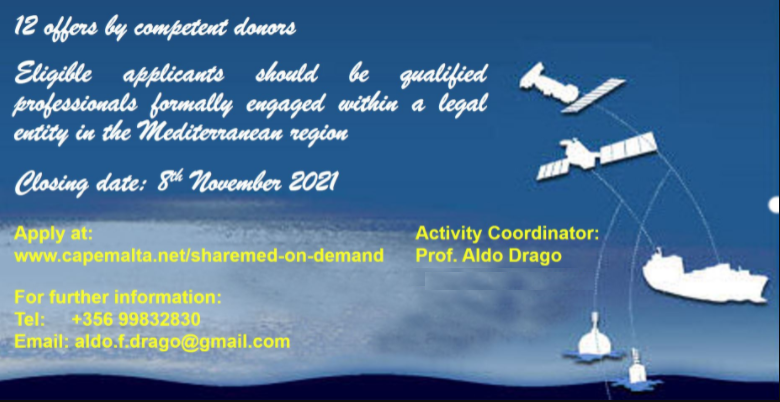 Applicants are expected to fill in an online application form 
letter of intent by the applicant/s
letter of recommendation by the responsible of the legal entity to which the applicant/s pertain
list of resources made available by the applicants for the execution of the activity
letter of commitment from the part of the applicants
8 offers were selected from two calls by a total of 17 requests from 12 institutions and from 7 countries

Morocco (2), Algeria (1), Tunisia (6), Egypt (2),  Spain (1), Montenegro (2), Greece (3)



Several Actions already completed

Reporting by donor and another by recipient

Will be repeating the experience in a large dedicated capacity building project
For further info, contact
Prof. Aldo Drago
aldo.f.drago@gmail.com
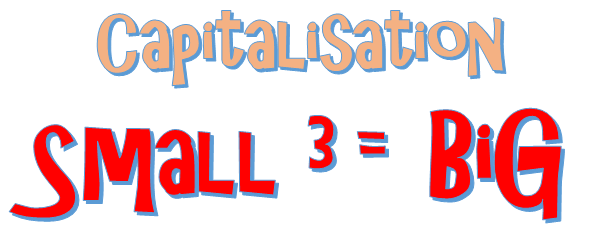 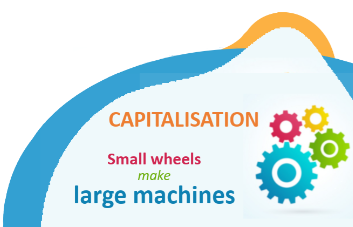